China: The Effect of the Gender of First Born Child to the Parents’ Retirement Age.
Allen Hardiman.Overseeing Faculty Member: Dr. Rebecca Thornton.
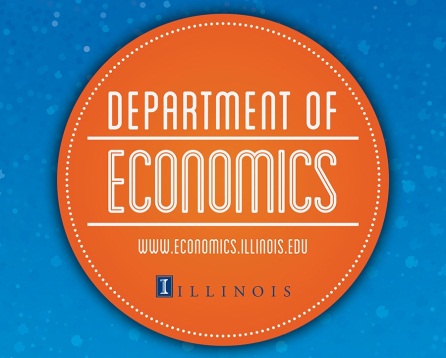 Background
One Child Policy in 1979 -> Child Gender Discrimination
Strong Son Preference -> Patrilineal and Patriarchal society. 
Male child= main inheritors of family’s assets.
SRB ratio reaches 120.7 in 2000. Number is staggeringly high (191.3) if the first child is a female (World Bank).
Male children are given preference on education.
Literature Search
Research has shown that the strict enforcement of the one-child policy led to 4.4 extra boys per 100 girls in the 1980s, accounting for about 94% of the total increase in sex ratios during this period using the 1990 Census (Li, H., Yi, J., & Zhang, 2011).
Comparison
Comparison
Research Question
Research question: Does a male first born child reduce the retirement age of its parents?
Theoretical Framework/Theory
‘Raising a child is an insurance for old age’ culture
Male child->more educational attainment-> better career-> more income-> Transfer more money to parents->parents retire early.
Data
China Health and Retirement Longitudinal Survey.
17,500 individuals and 10,000 households in 150 counties/districts and 450 villages/resident committees.
Wave 1 Survey in 2011.
Empirics/Methodology
Sample: 3,151 adults who only have one child.
2,022 in the treatment group (have a male child) and 1,129 in the control group (have a female child).
Table 1
Regression Equation
Retire= α+β1*Malefirstbornchild+ε
Retire= α+ β1*Malefirstbornchild+ β2*At least primary school+ β3*Lung Disease+ β4*Kidney Disease + β5*Liver Disease + β6*Rural
Regression Result
Results
26.7% of parents who have a female first born child are retired, compared to 16.7% of parents who have a male first born child-> a reduction of 10 percentage points.
Controlling for other variables for potential bias, the reduction of percentage of retired is 6.65 percentage points.
Parents with male first born child retire later.
Goes against my hypothesis
Further Analysis
Further Analysis
Only 8.4% of parents with male child receive any cash transfers, compared to 14.3% of parents with female child.
72% of parents with male child live together with their child, compared to only 58.8% of parents with female child.
Parents with female child on average receive 2,514 yuan of pension income more compared to parents with male child.
42.5% of parents with male child live in rural area, compared to 32.8% of parents with female child.
68.6% of parents with male child completed at least primary education, compared to 76.4%.
Next Step
Look up literatures about pension income, gender gap in occupation and wages, and parenting culture in China to gain more explanation about this result.
Look up for threats to validity.
Works Cited
Gender Gaps in China: Facts and Figures. (2006, October). Retrieved April 15, 2017, from http://siteresources.worldbank.org/INTEAPREGTOPGENDER/Resources/Gender-Gaps-Figures&Facts.pdf
Li, H., Yi, J. & Zhang, J. Demography (2011) 48: 1535. doi:10.1007/s13524-011-0055-y
THANK YOU.
Possible Explanation
Male children receive lower income-> larger percentage of co-residence for parents with male child-> lower retirement rate.
Female children who are married lives with their husband-> lower percentage of co-residence-> no obligation to save money for their female child-> less tendency to work.
Larger pension income for respondents with female child-> encourage them to retire.
Comparison
Comparison